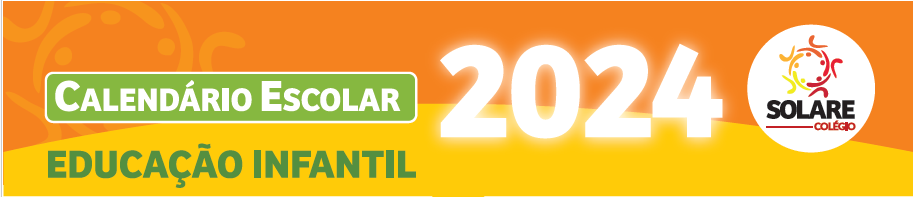 Recesso escolar/sáb e dom/ Ativ. Suspensa
Início/Reinício e Encerramento das aulas
Reunião de pais | Eventos Dia Letivo
Eventos Internos
JANEIRO
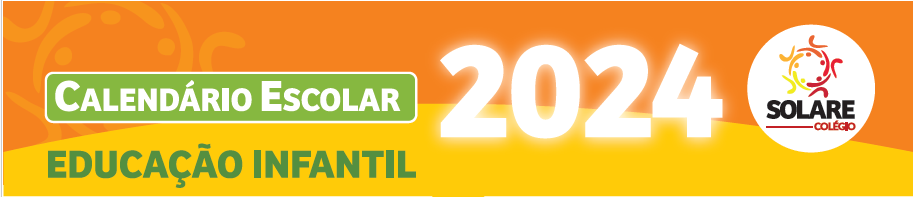 Recesso escolar/sáb e dom/ Ativ. Suspensa
Início/Reinício e Encerramento das aulas
Reunião de pais | Eventos Dia Letivo
Eventos Internos
FEVEREIRO
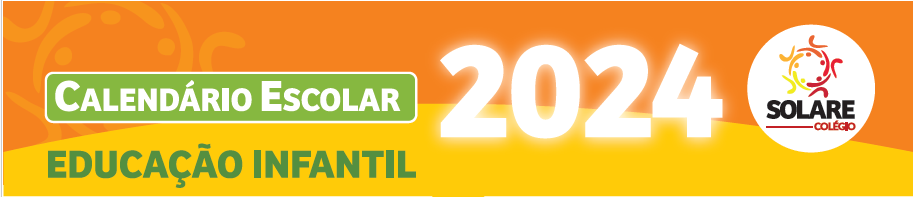 Recesso escolar/sáb e dom/ Ativ. Suspensa
Início/Reinício e Encerramento das aulas
Reunião de pais | Eventos Dia Letivo
Eventos Internos
Avaliação
MARÇO